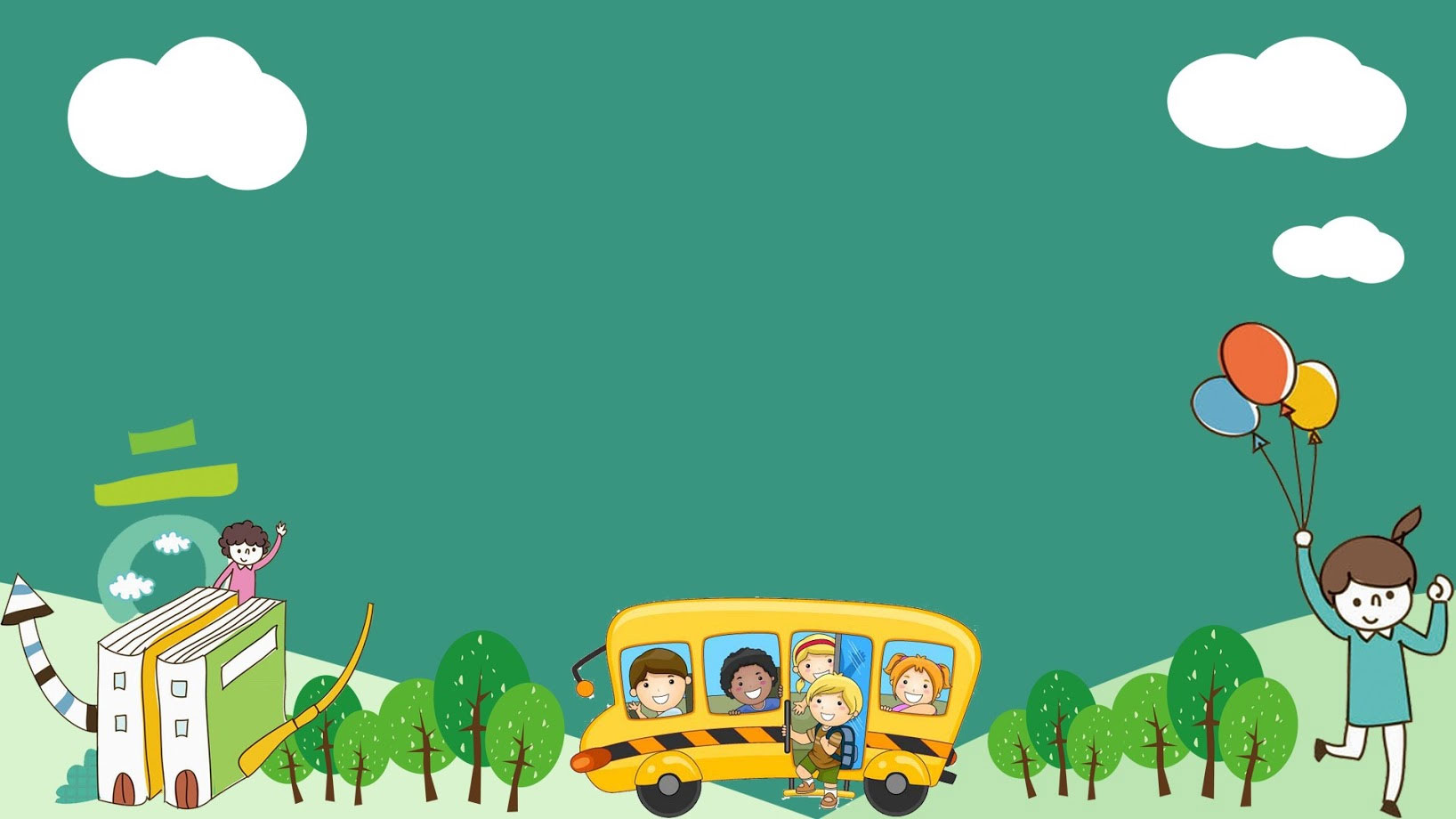 TRƯỜNG TIỂU HỌC GIA THỤY 
GIÁO DỤC THỂ CHẤT 5
Bài dạy: 
Ôn 5 động tác của bài thể dục phát triển chung.
Trò chơi “ Lò cò tiếp sức”
GV : NGUYỄN HOÀNG THUẤN
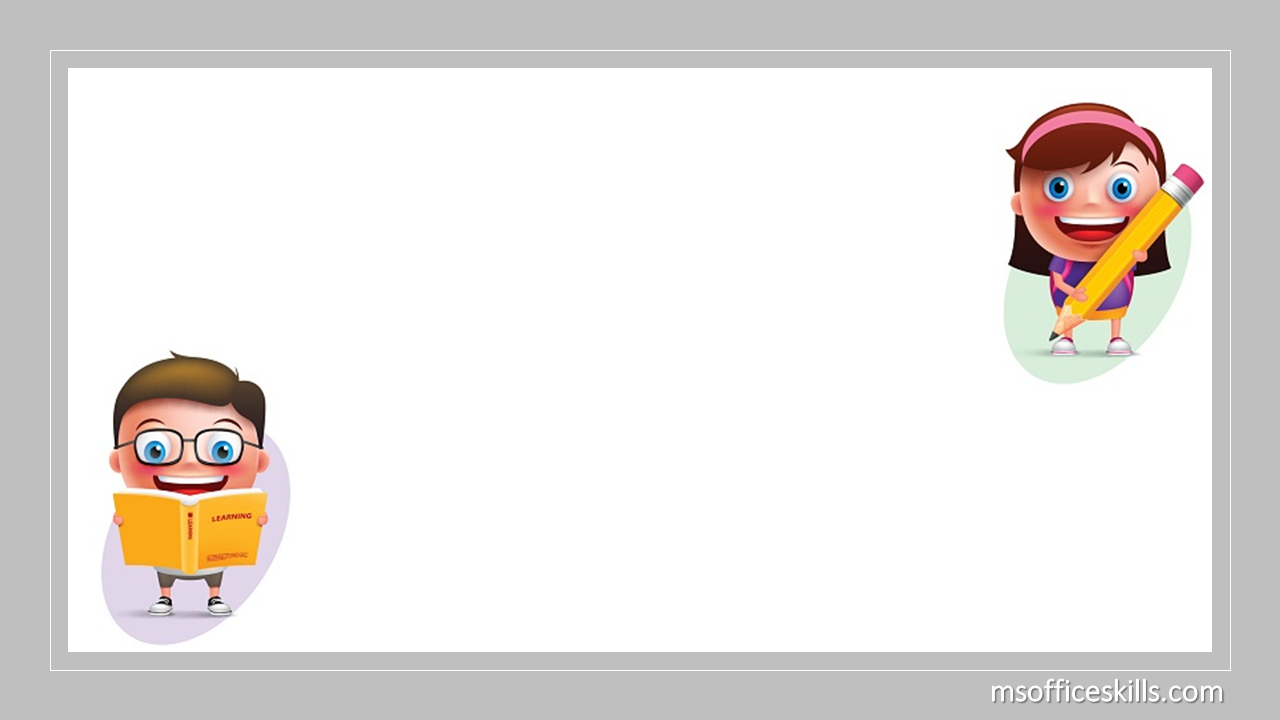 YÊU CẦU BÀI HỌC
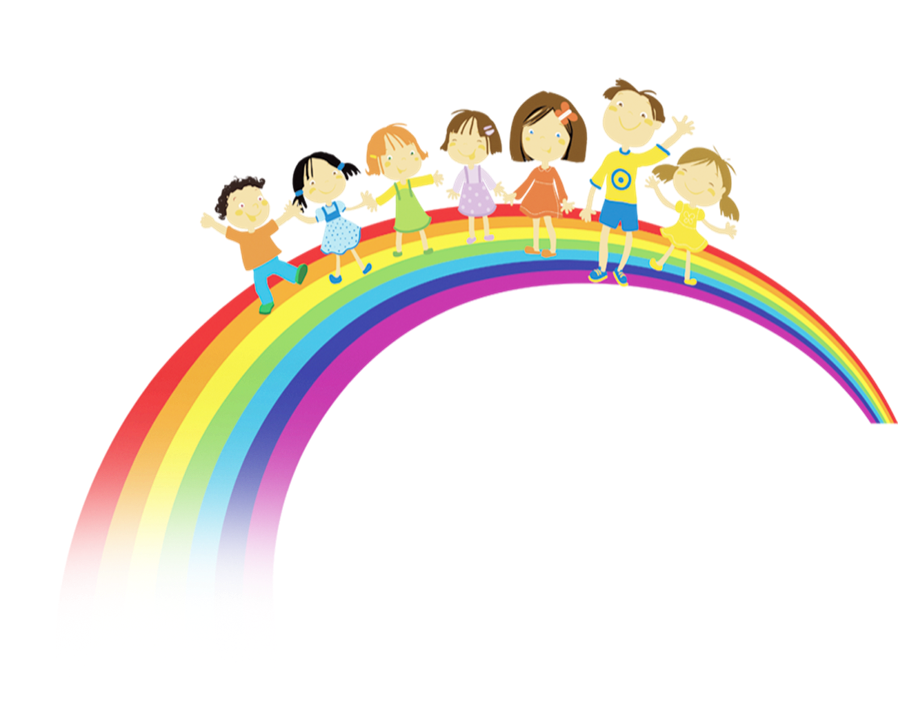 Thực hiện được các động tác vươn thở, tay, chân,văn mình, phối hợp.
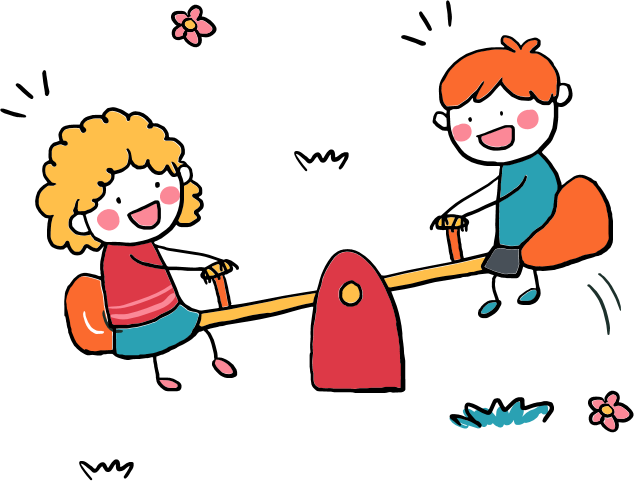 Nắm được cách chơi trò chơi “Lò cò tiếp sức”
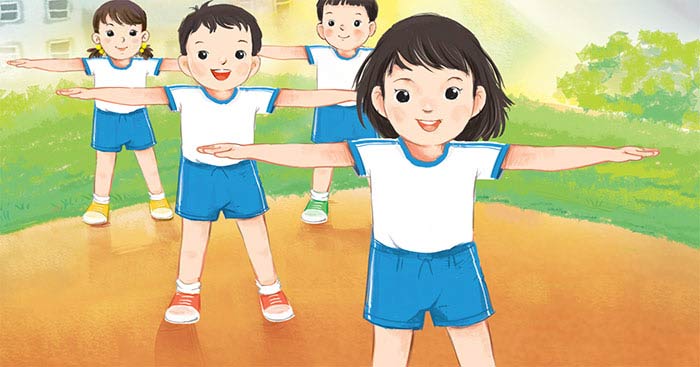 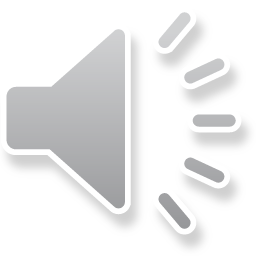 Khởi động
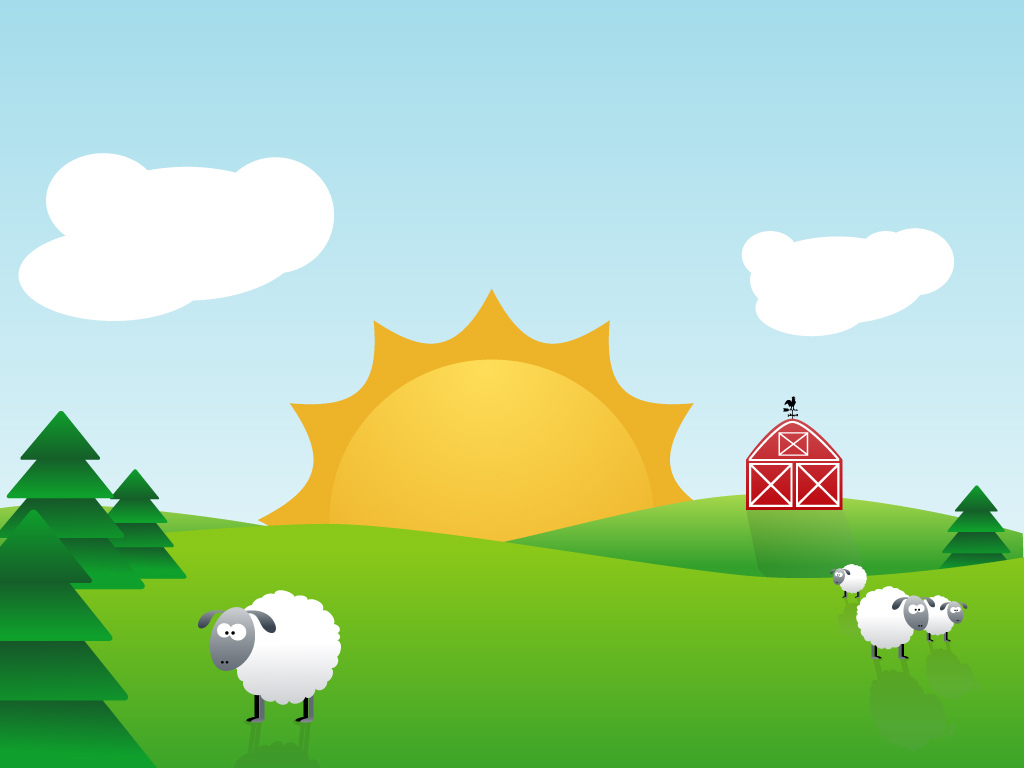 Trò chơi khởi động
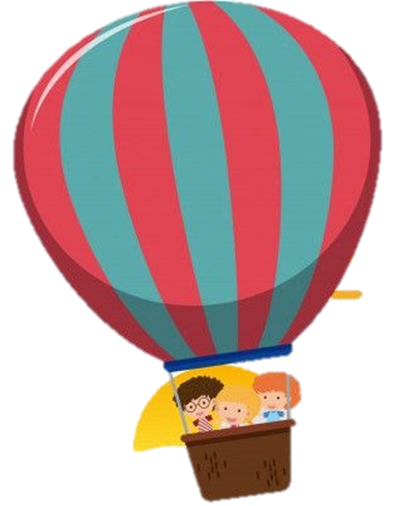 KẾT BẠN
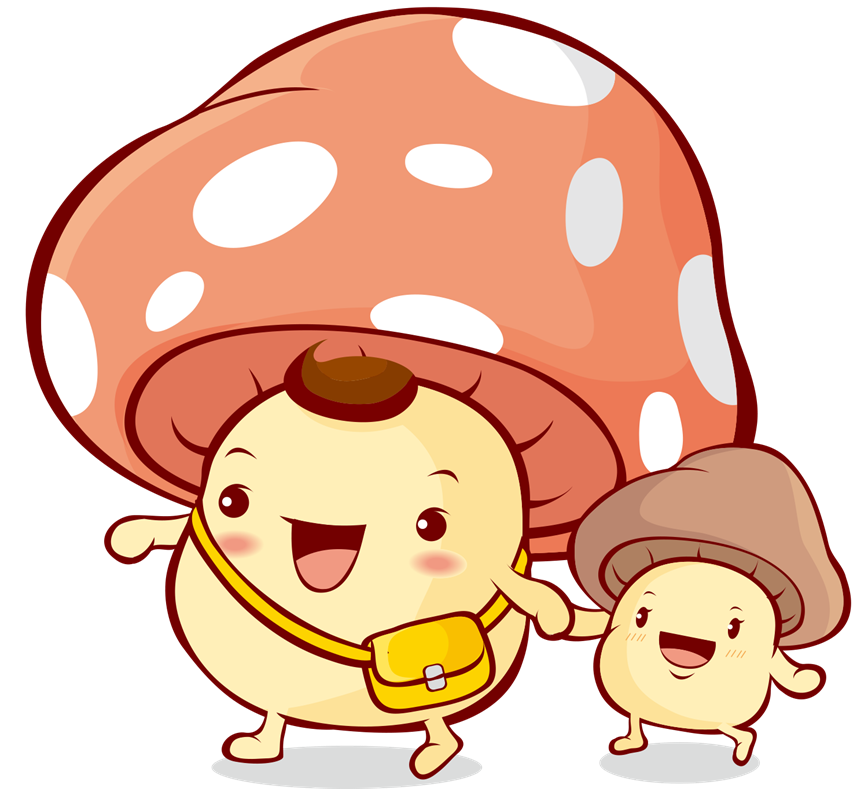 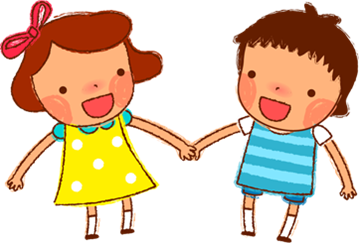 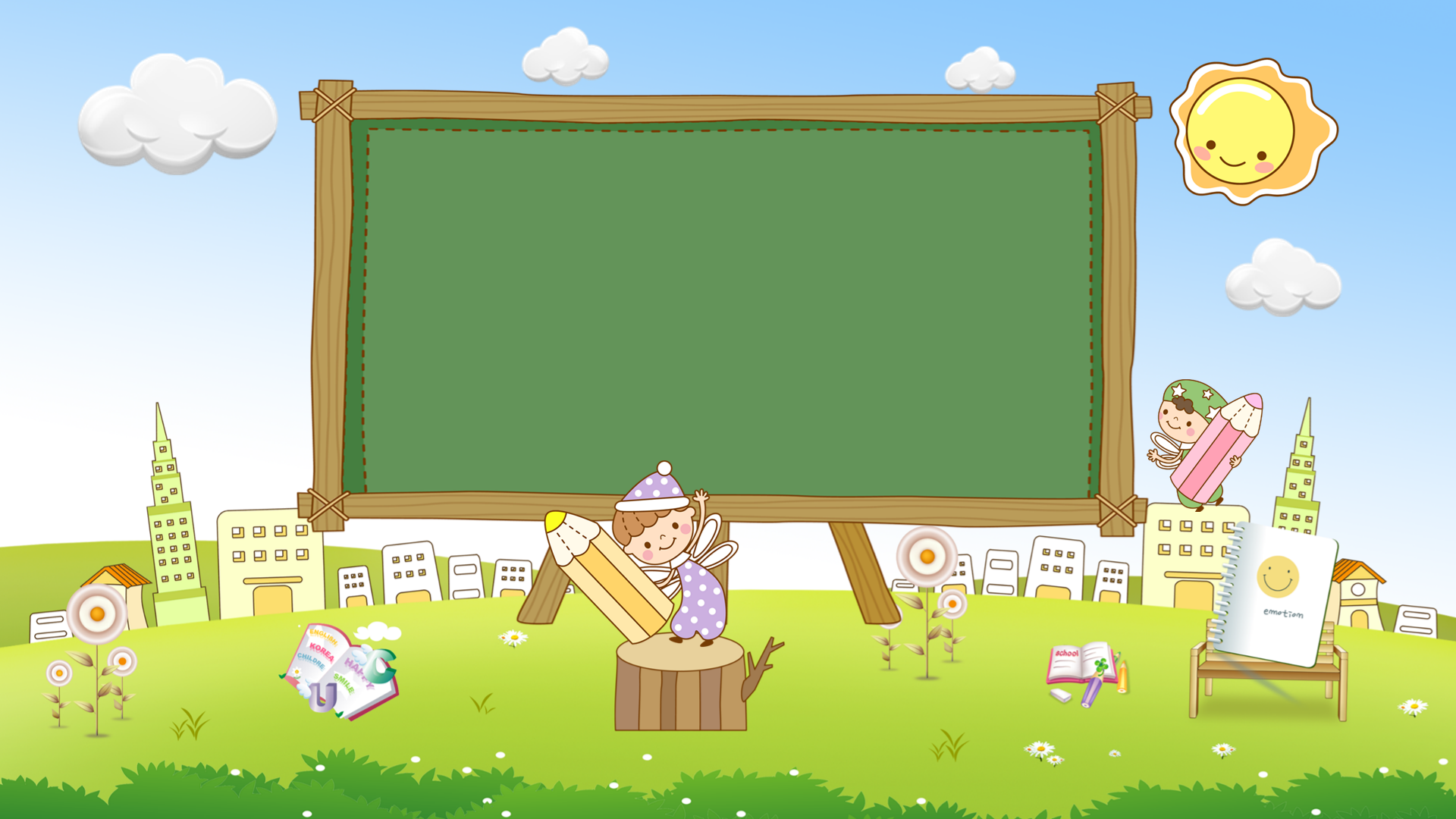 BÀI THỂ DỤC
Kể tên các động tác đã học của bài thể dục phát triển chung ?
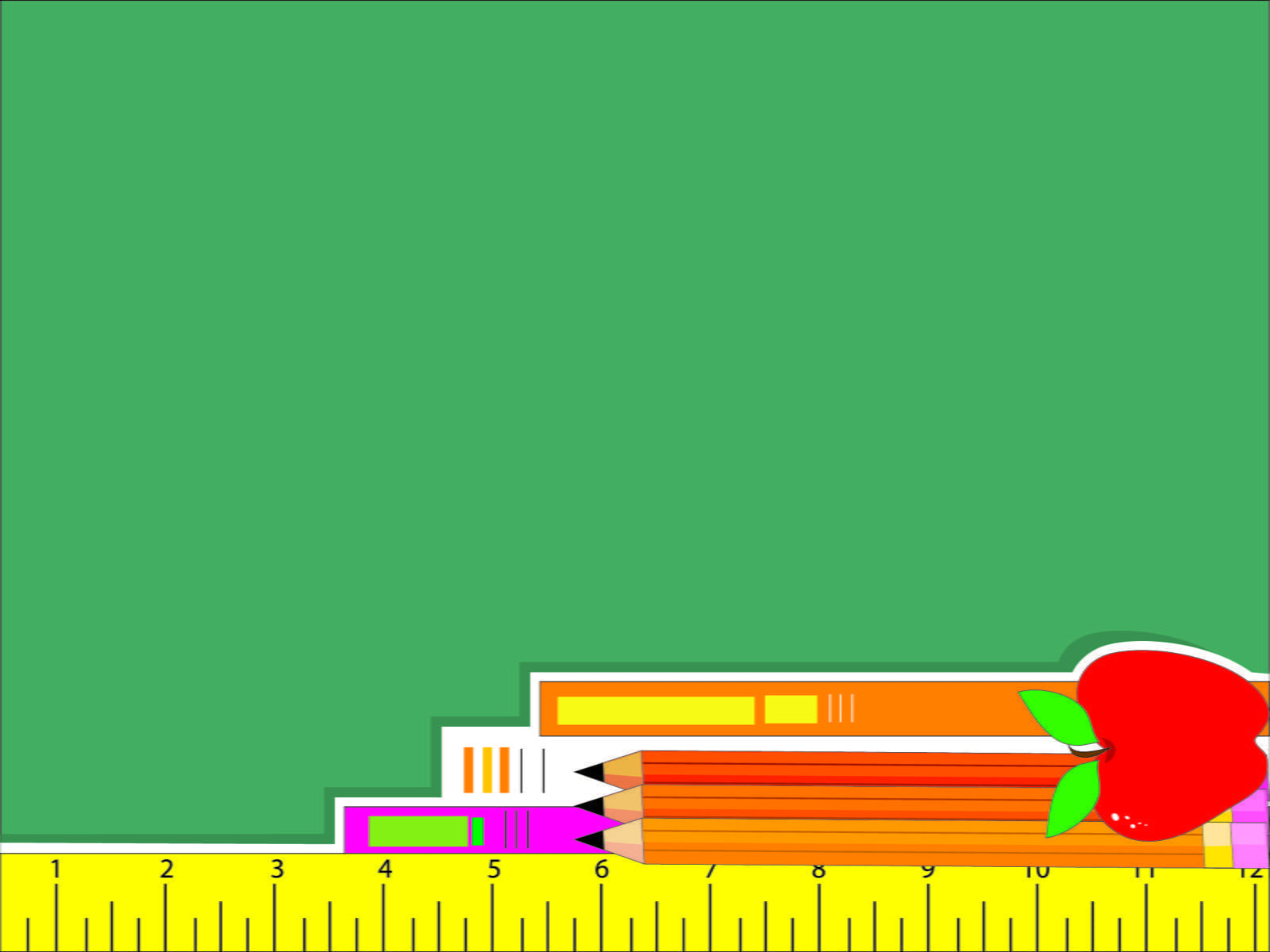 CÁC ĐỘNG TÁC ĐÃ HỌC
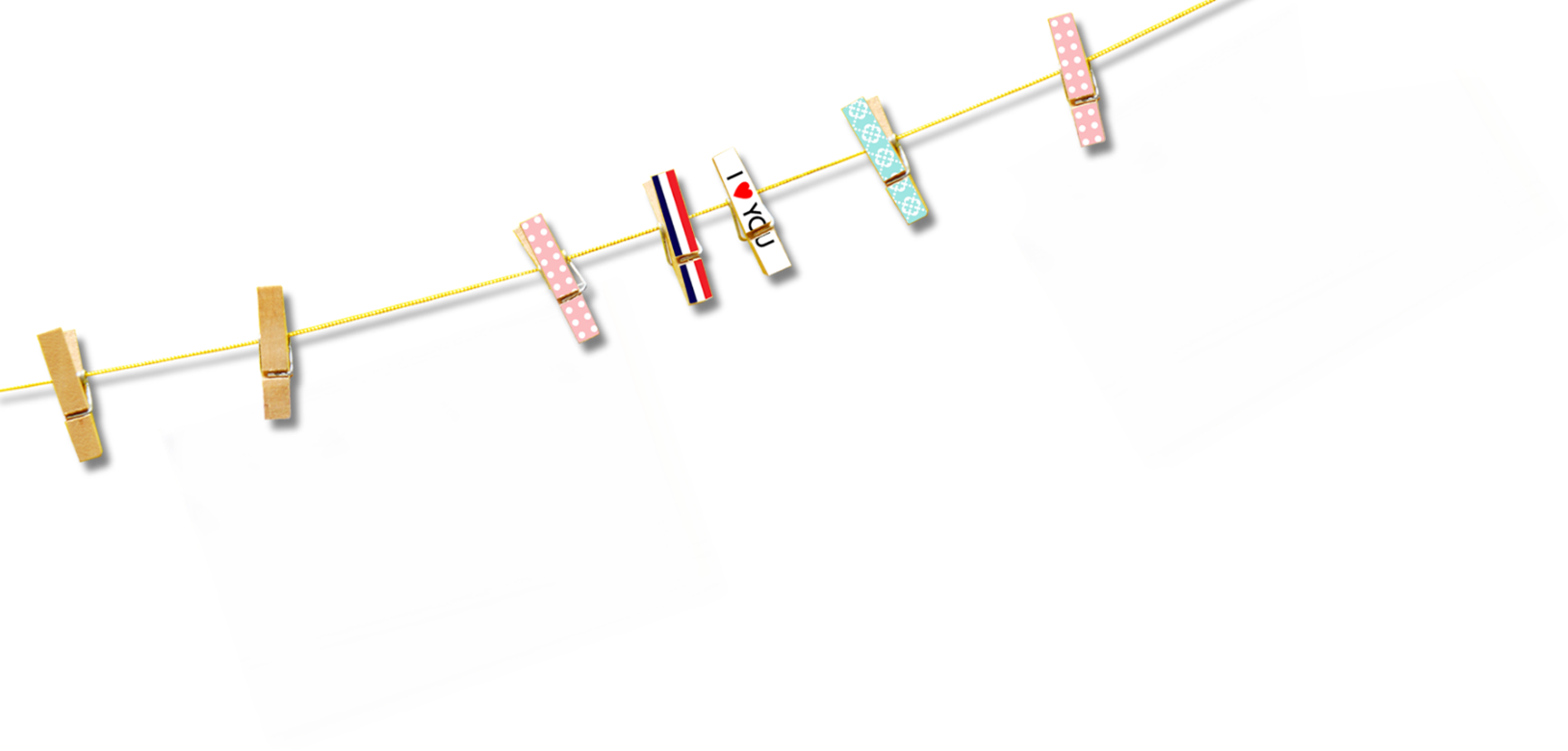 Động tác vươn thở 
Động tác tay 
Động tác chân
Động tác vặn mình
Động tác phối hợp.
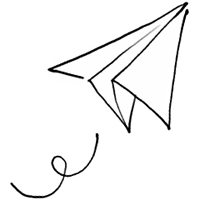 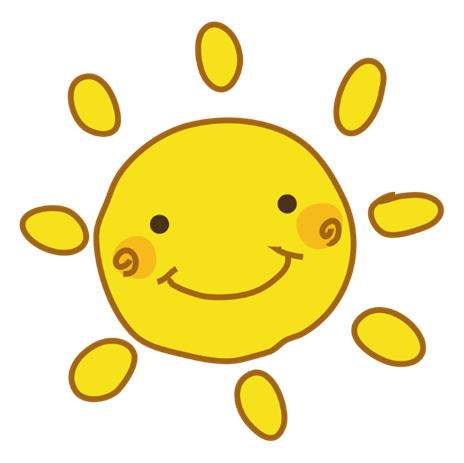 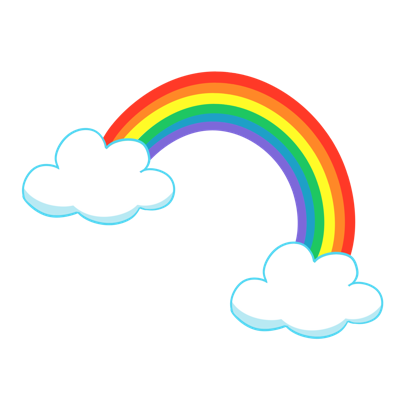 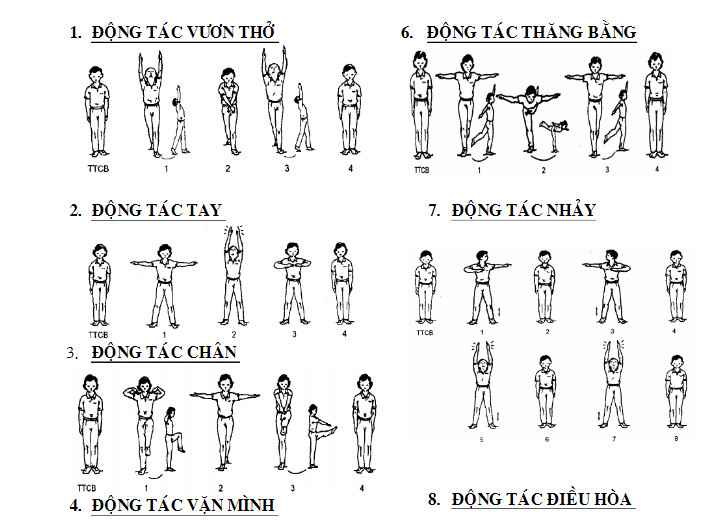 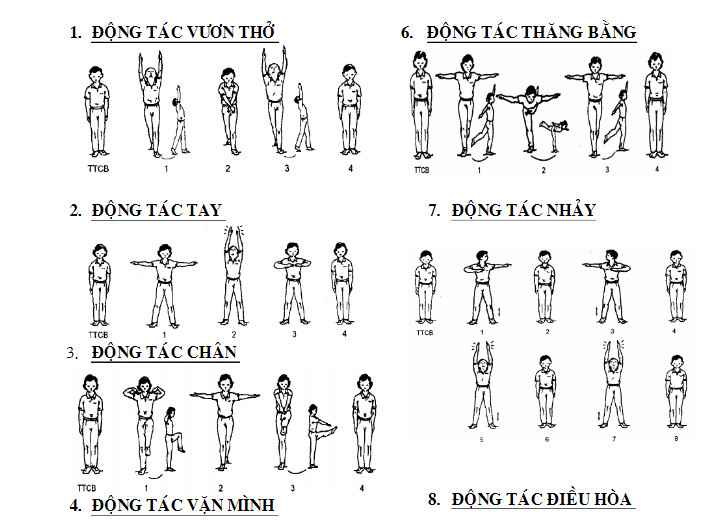 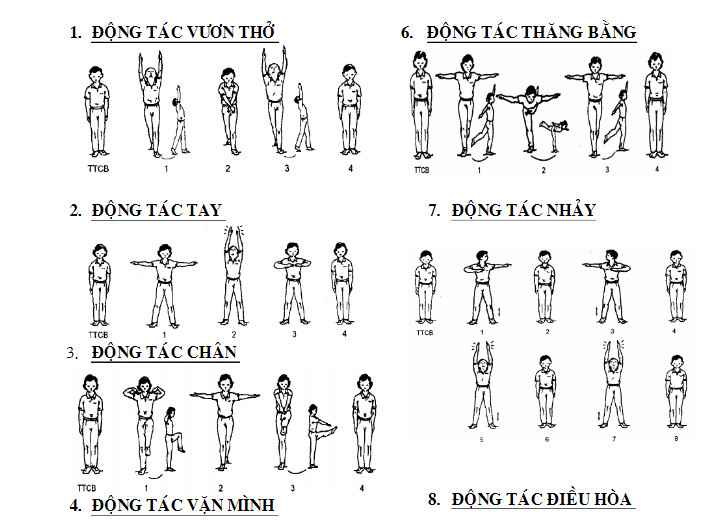 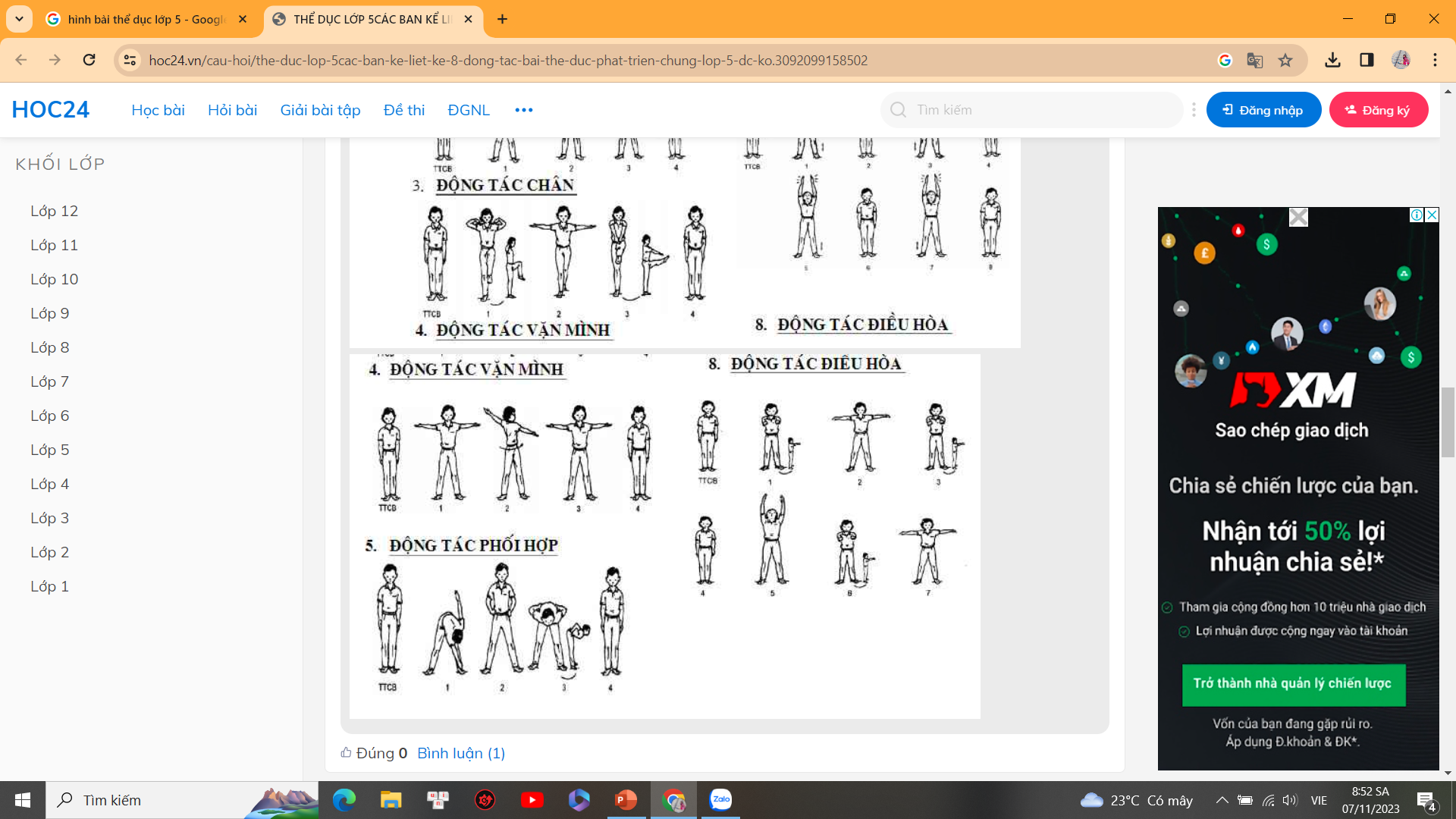 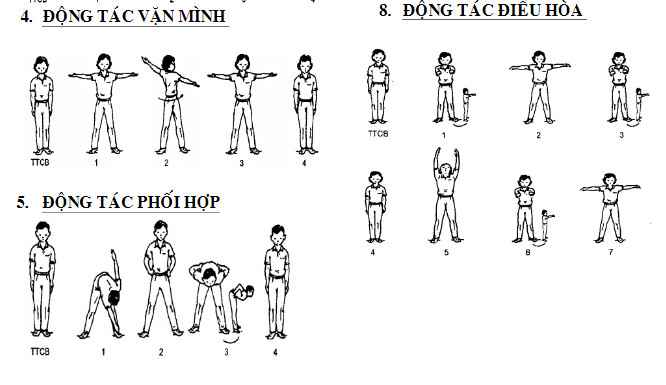 Những lỗi sai thường mắc
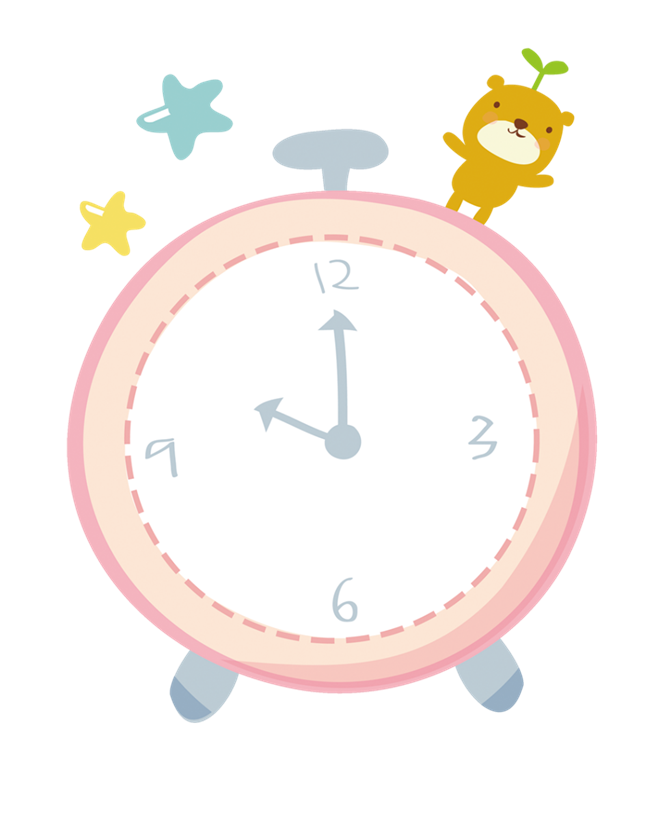 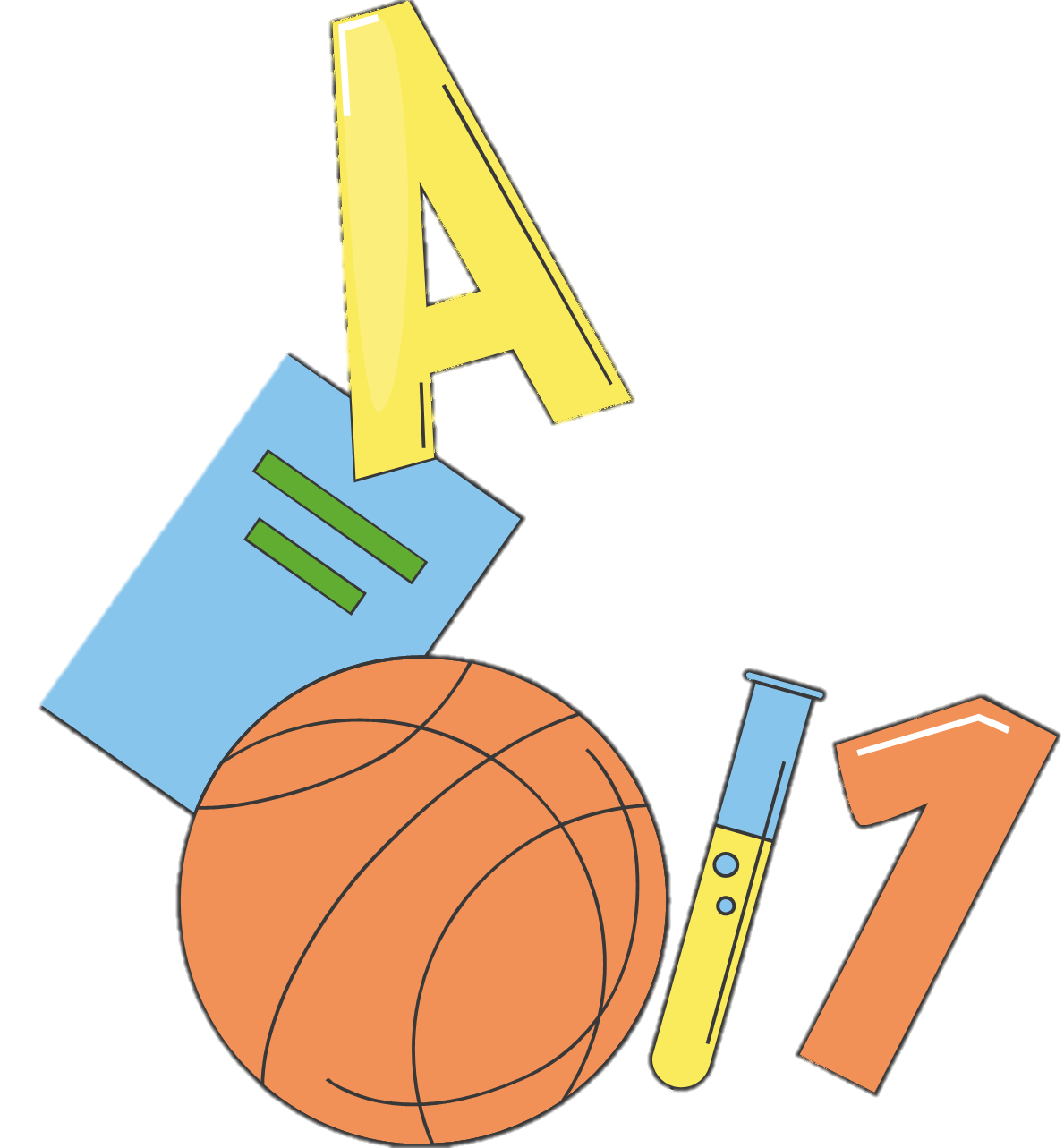 Tay
Vươn thở
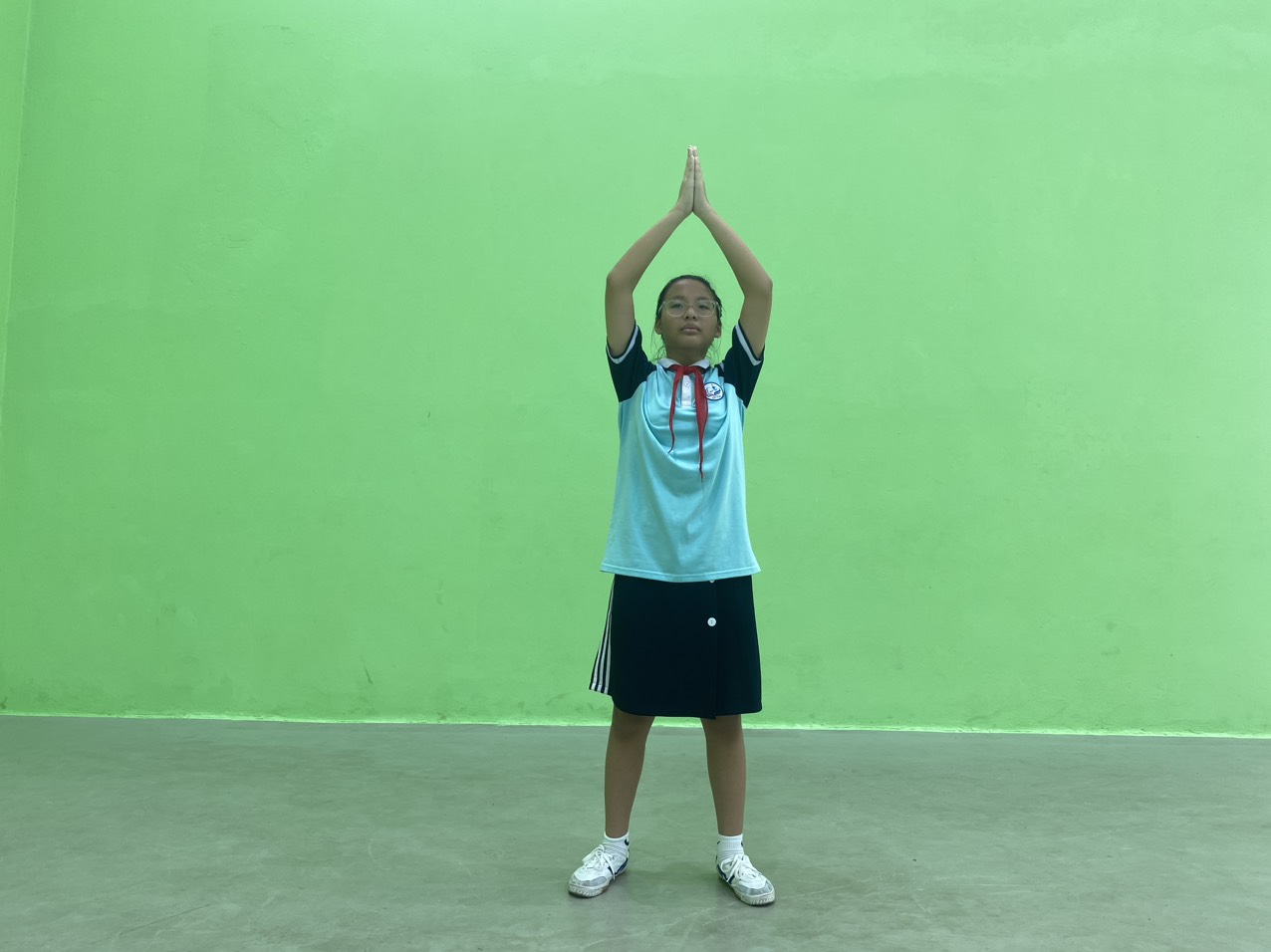 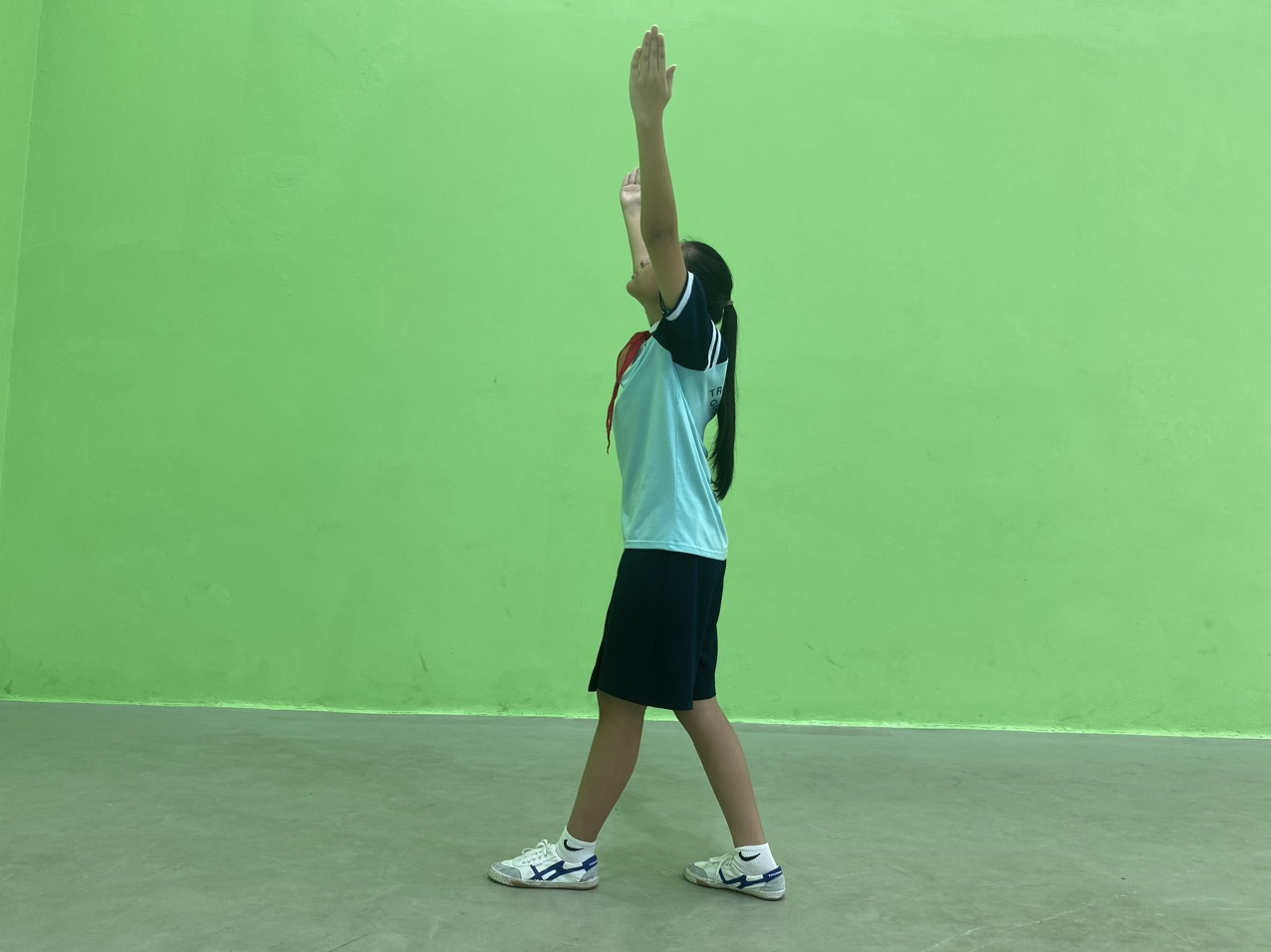 Trọng tâm dồn vào chân sau
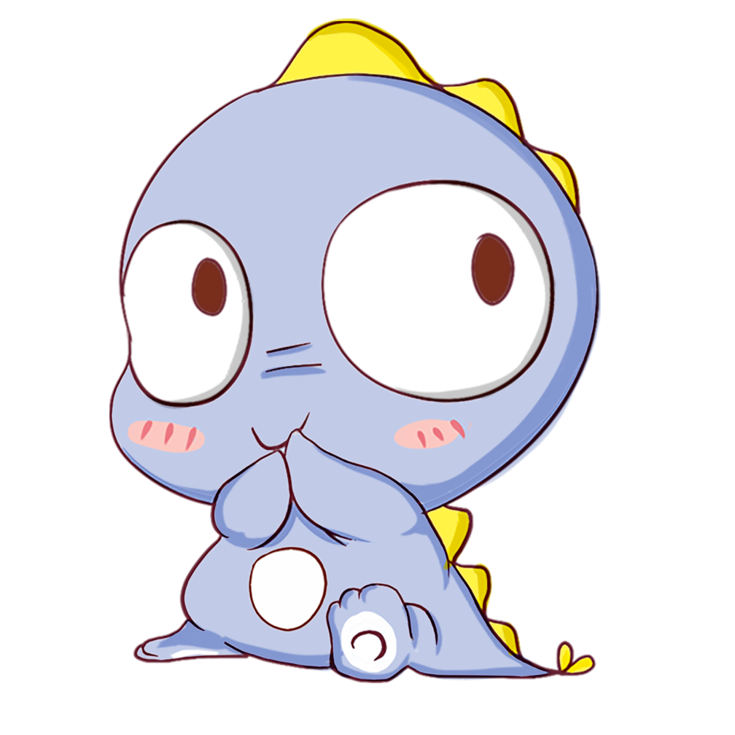 Tay chưa thẳng, đầu ngả ra sau
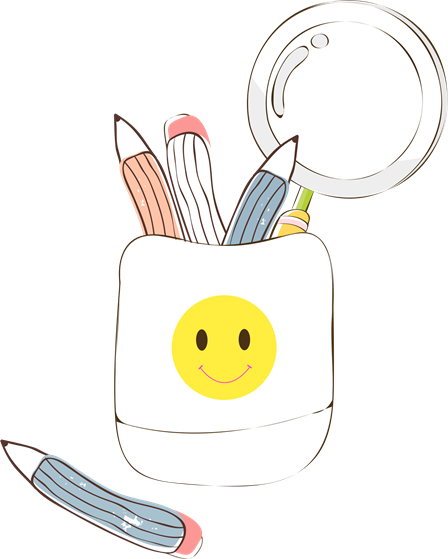 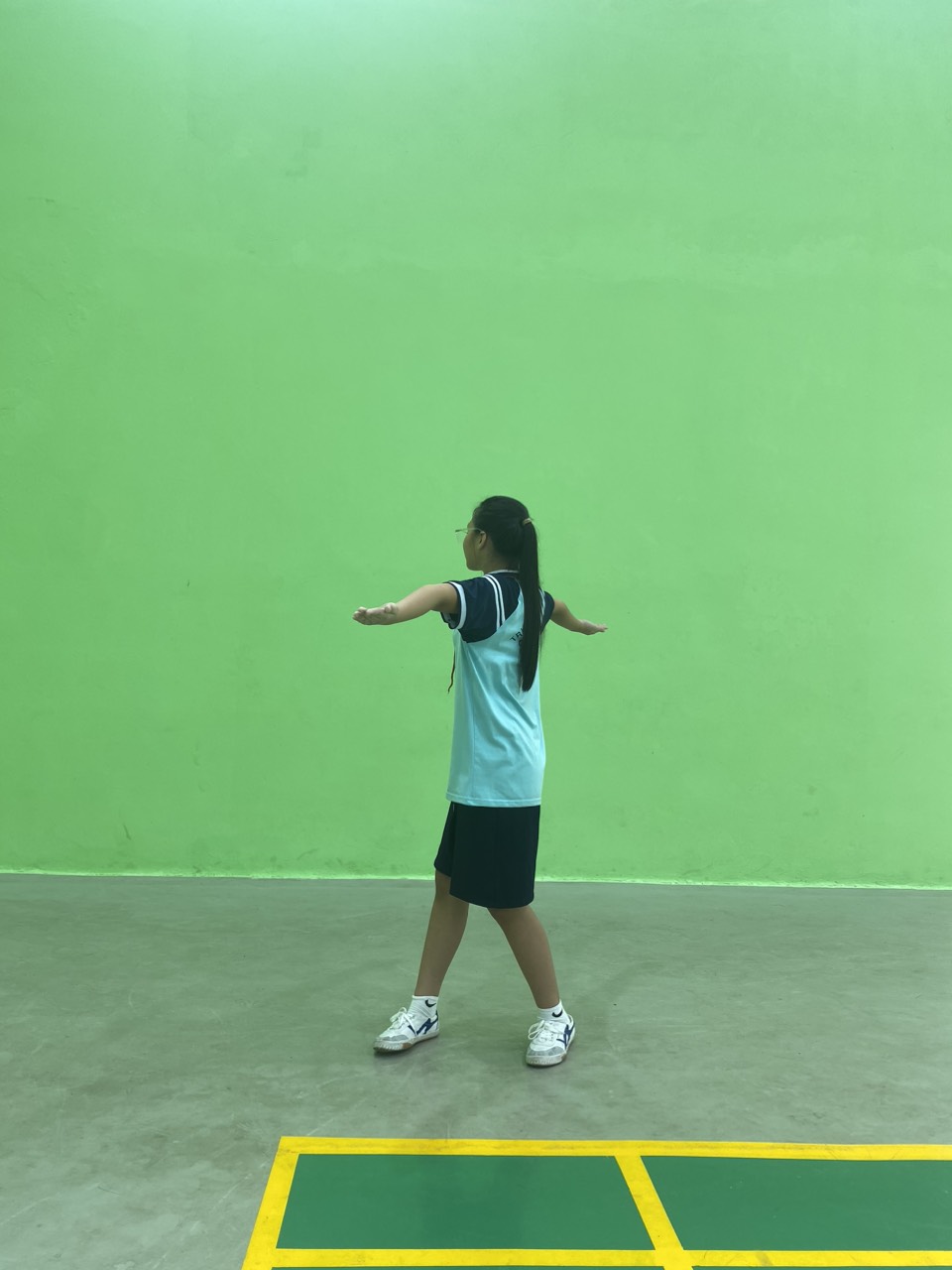 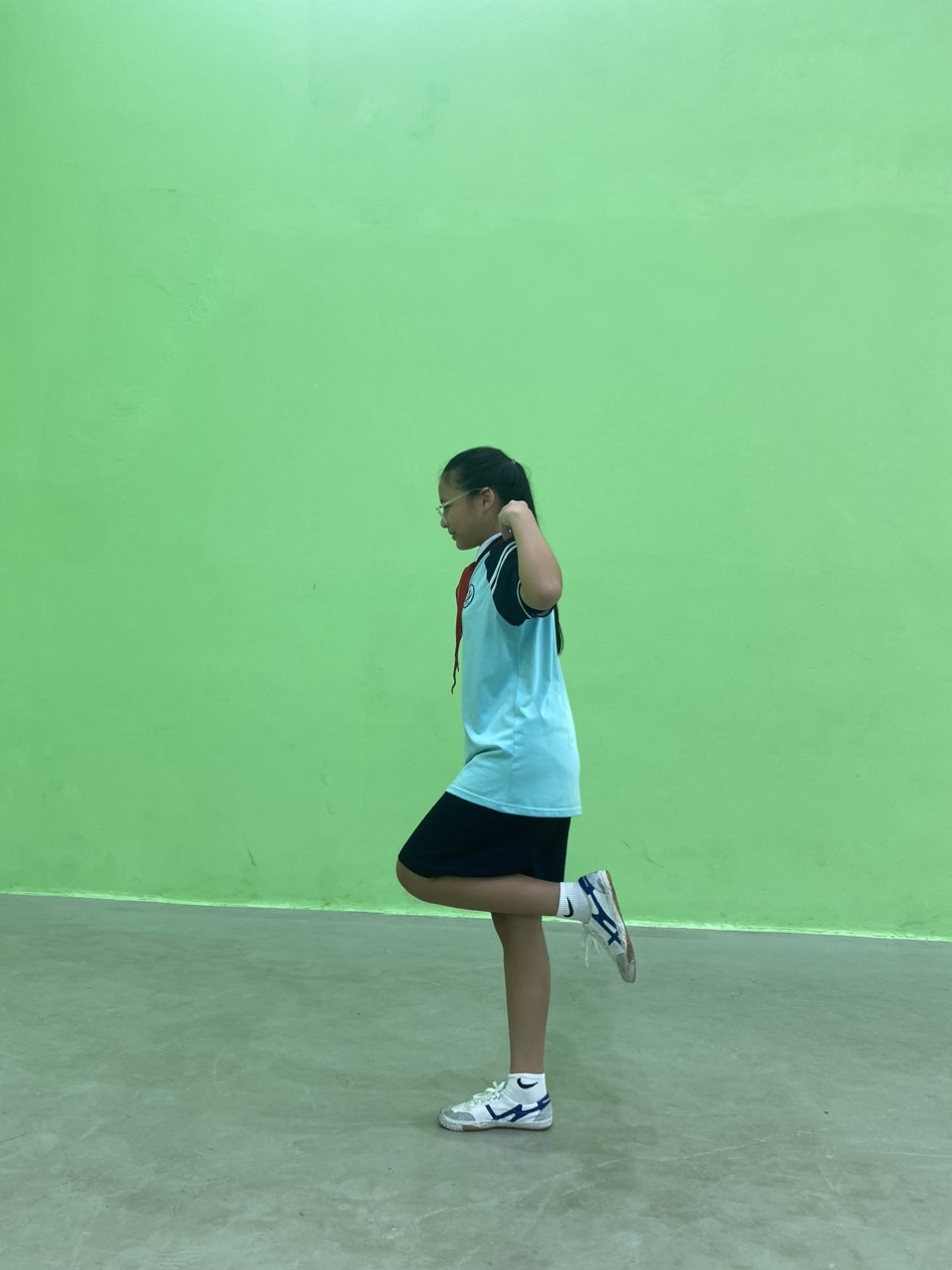 Vặn thân mình quá 90 độ
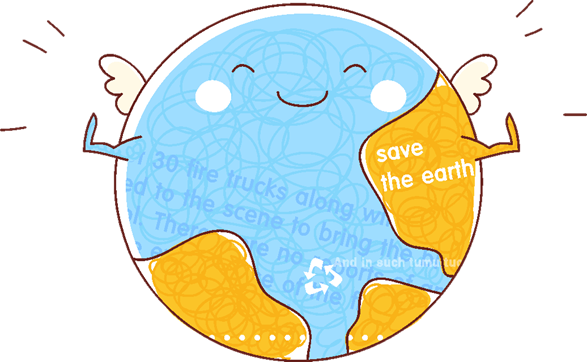 Gập gối
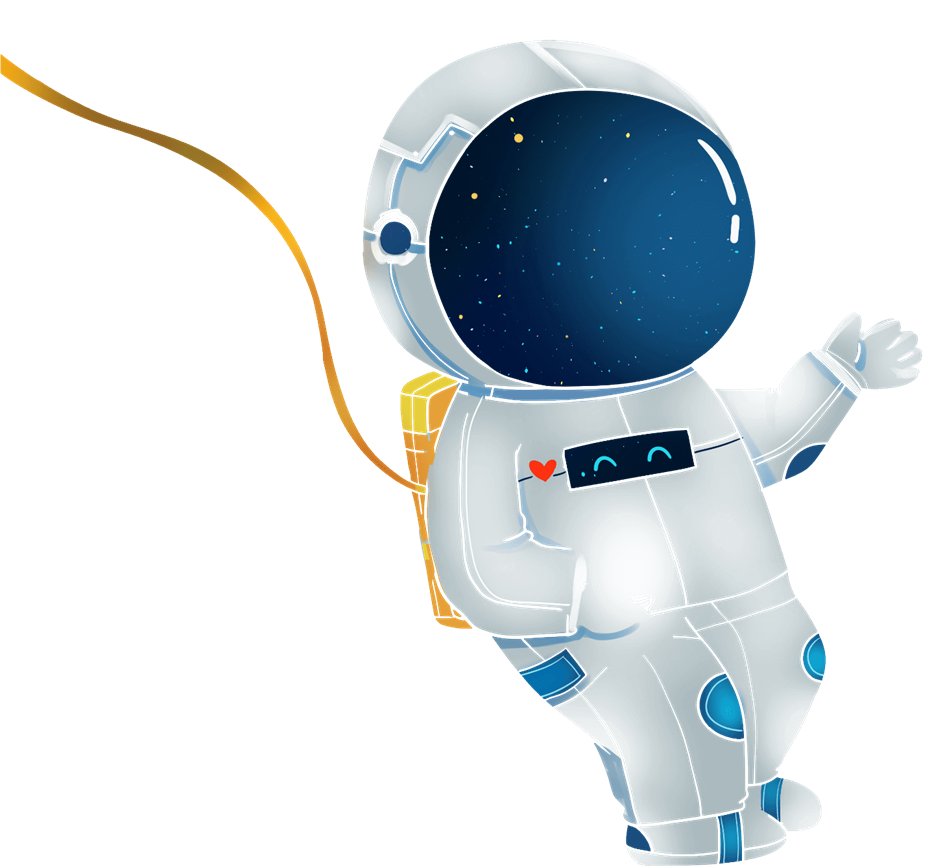 Tổ nhóm tập luyện
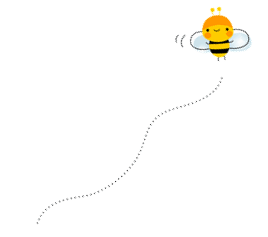 
GV

Tổ 1

Tổ 4

Tổ 3

Tổ 2
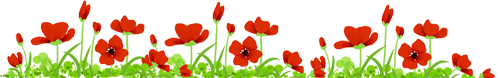 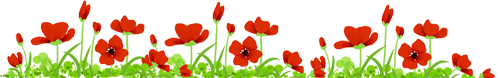 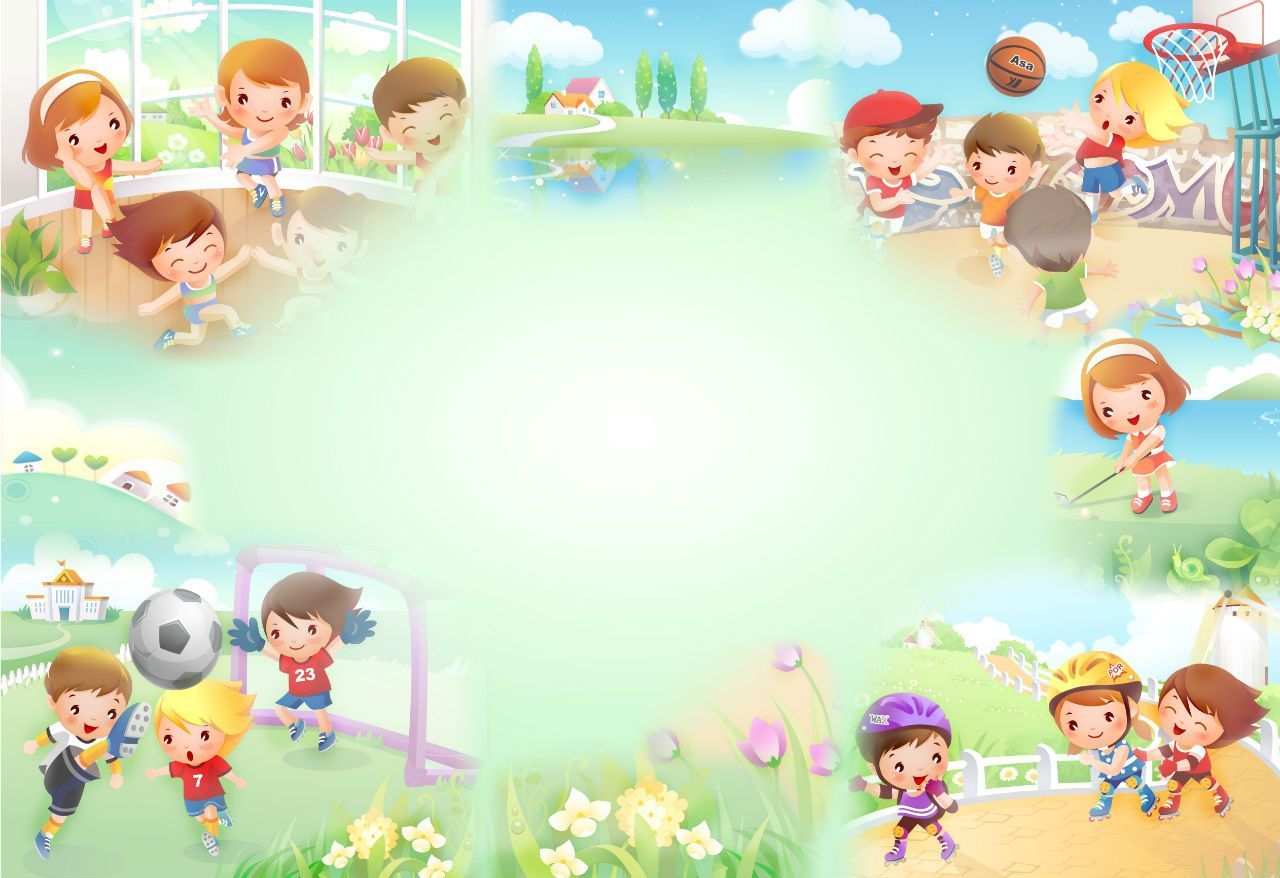 Trình diễn
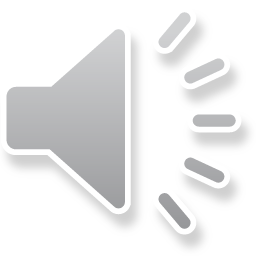 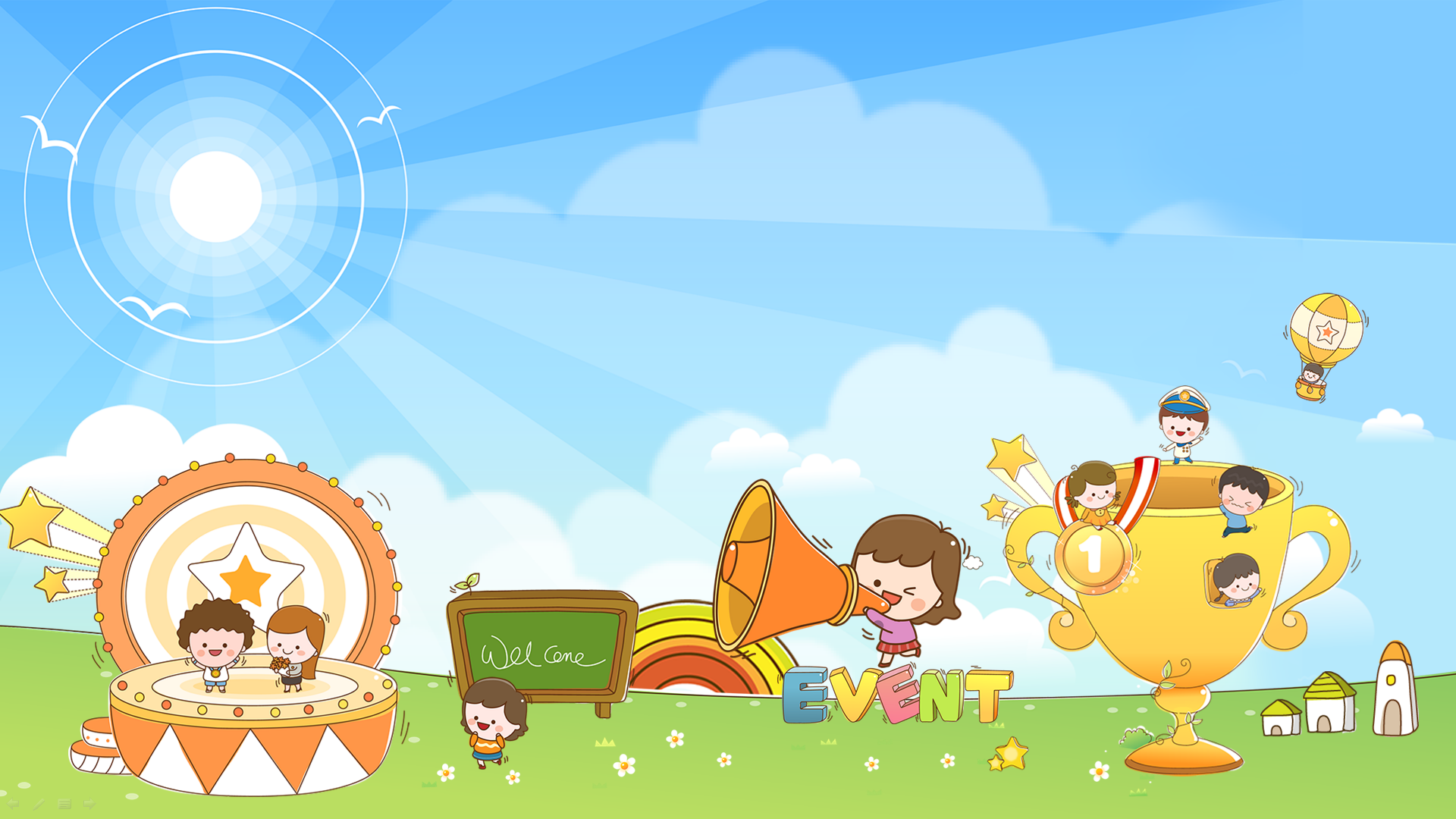 Trò chơi: Lò cò tiếp sức.
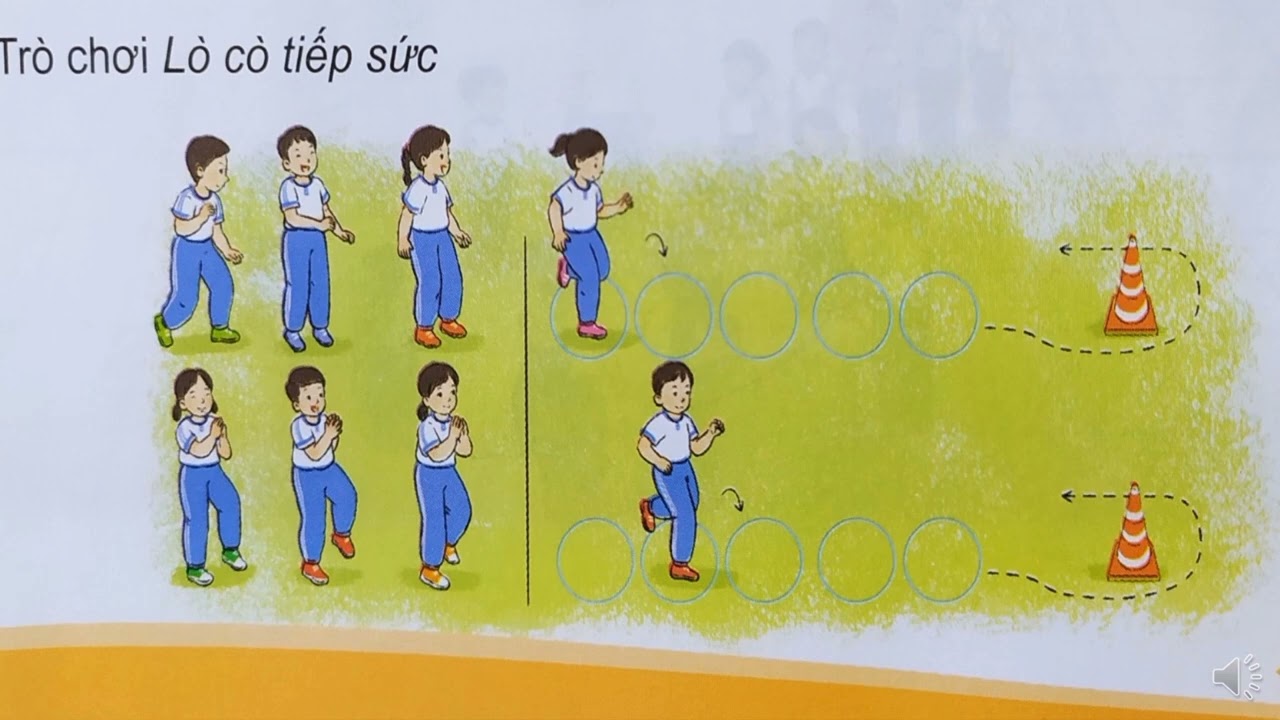 CHẠY NHANH THEO SỐ
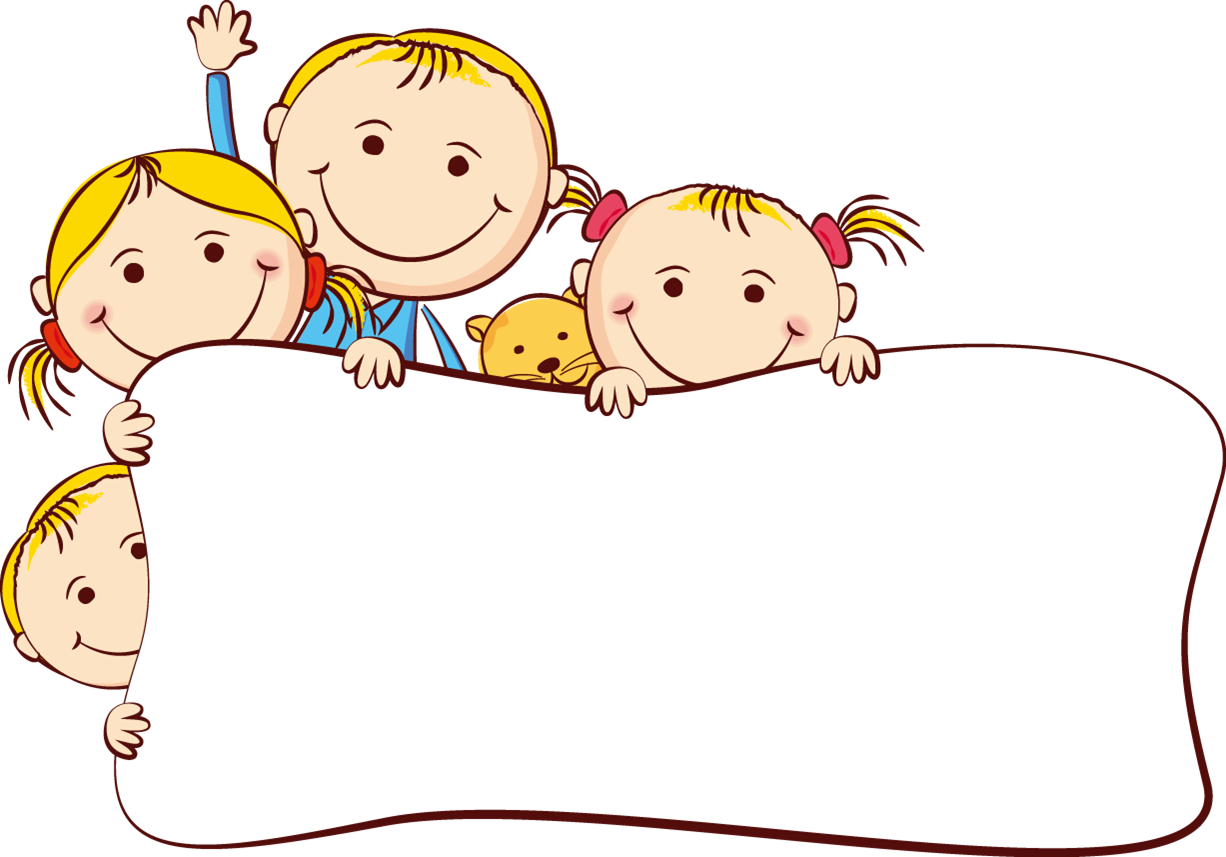 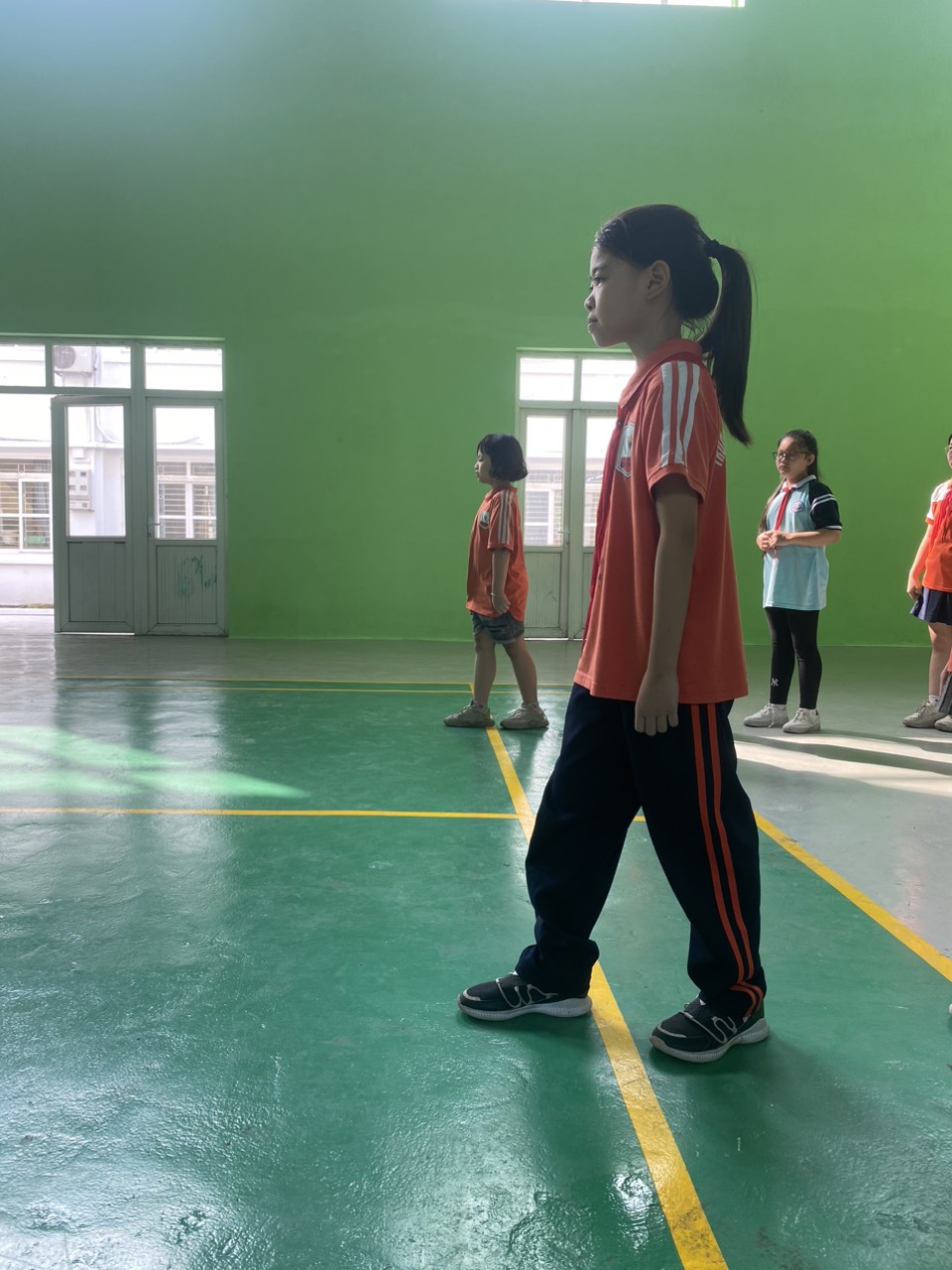 Xuất phát sớm
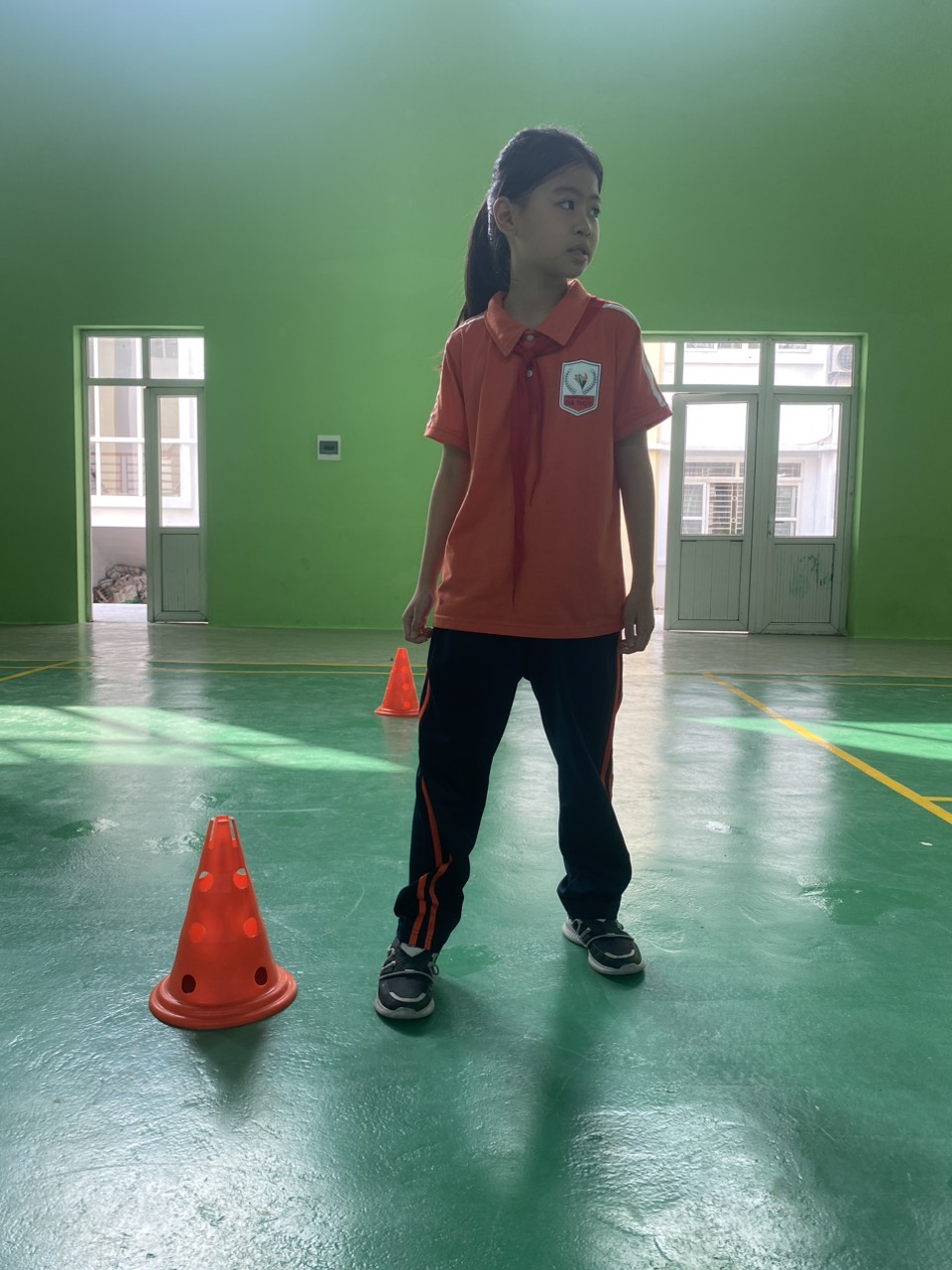 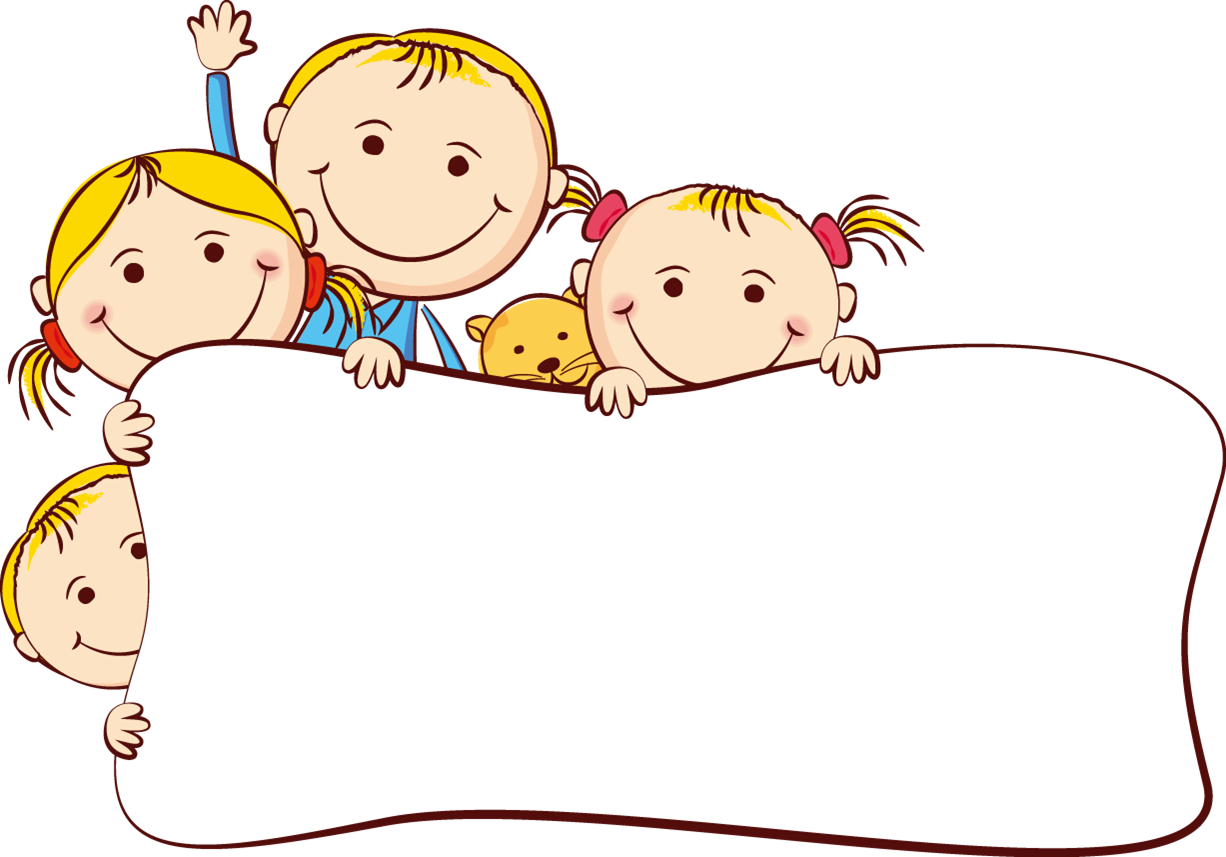 Chưa vòng qua cọc tiêu
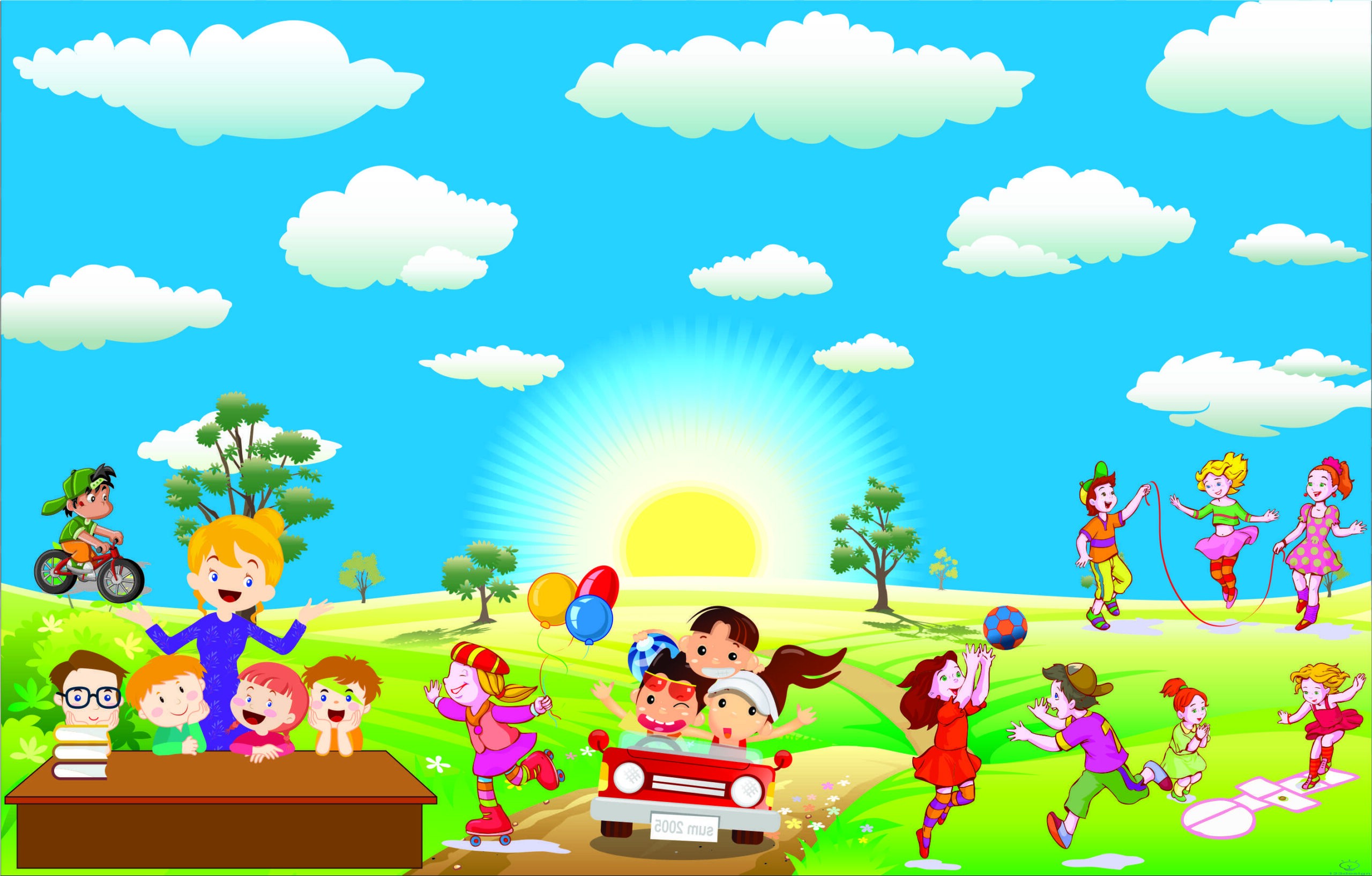 Tổ chức chơi trò chơi
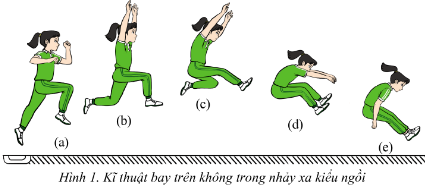 Vận dụng thực tiễn
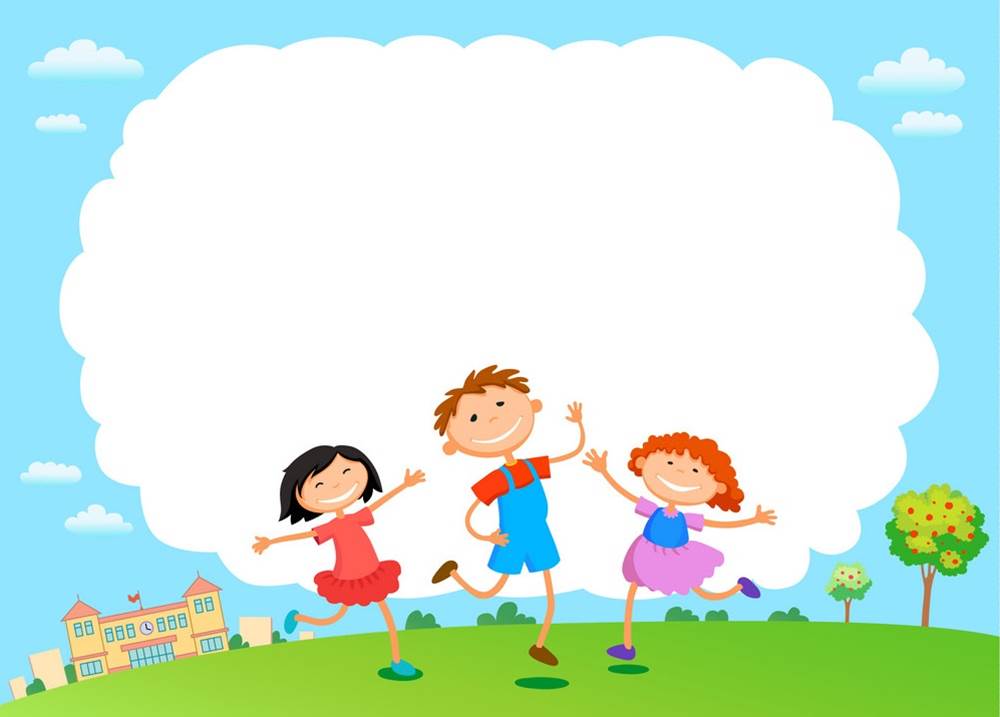 THẢ LỎNG
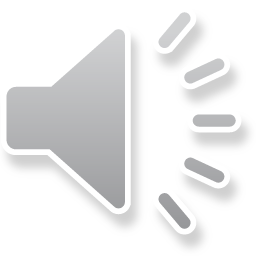 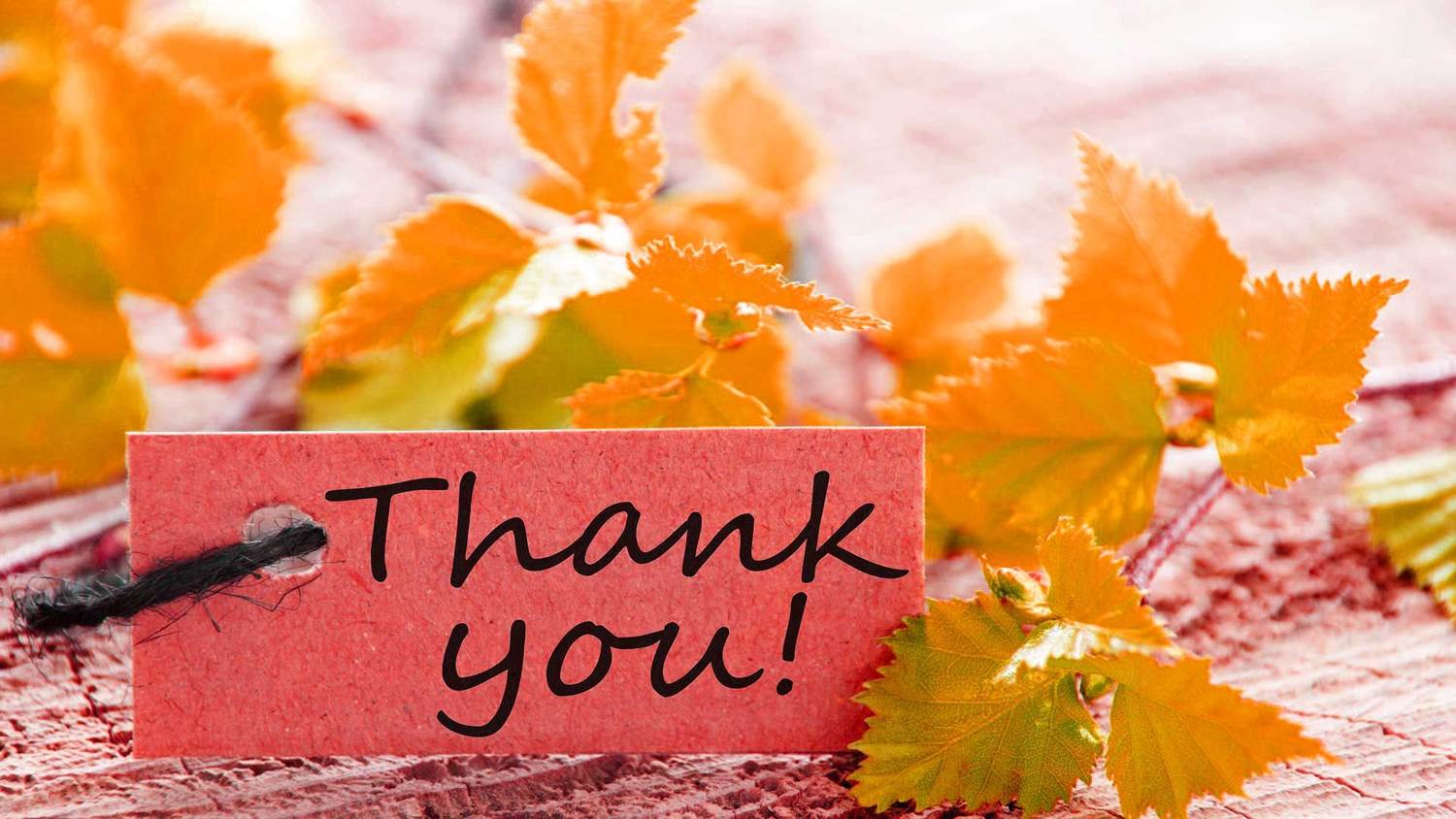